KYTC District 6 “Great Eight”Incident Management Task Force
April 7, 2015
Introductions
Approval of Minutes
1/7/15 Meeting
Incident Review
I-71 Median Cable Rail Update
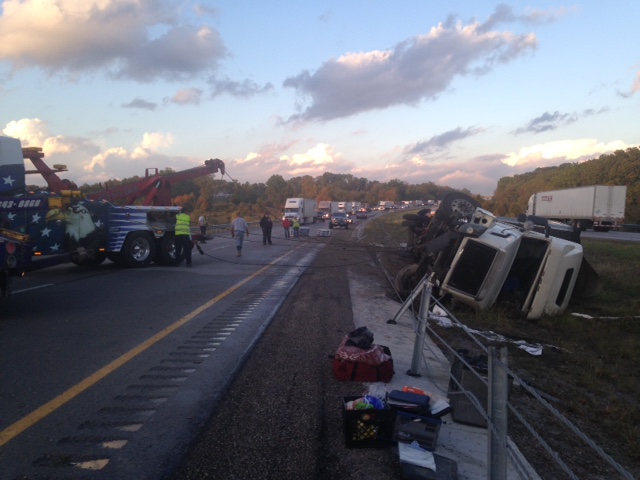 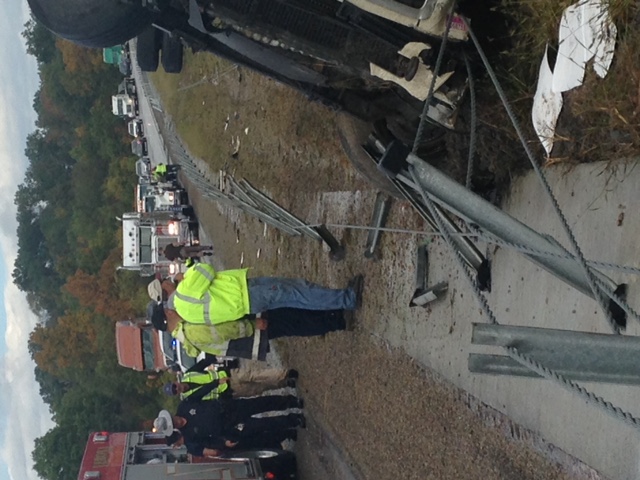 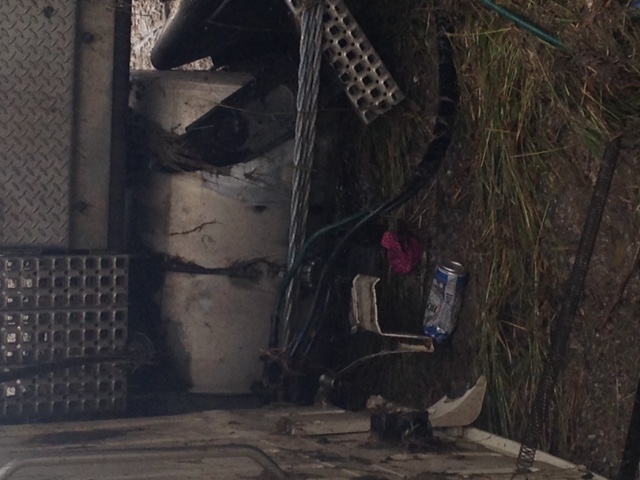 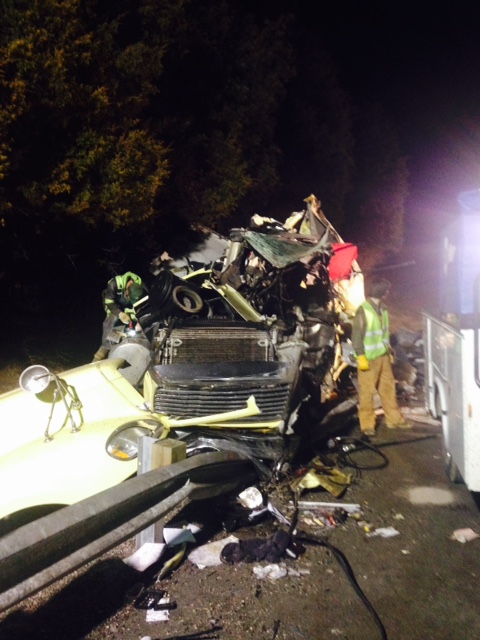 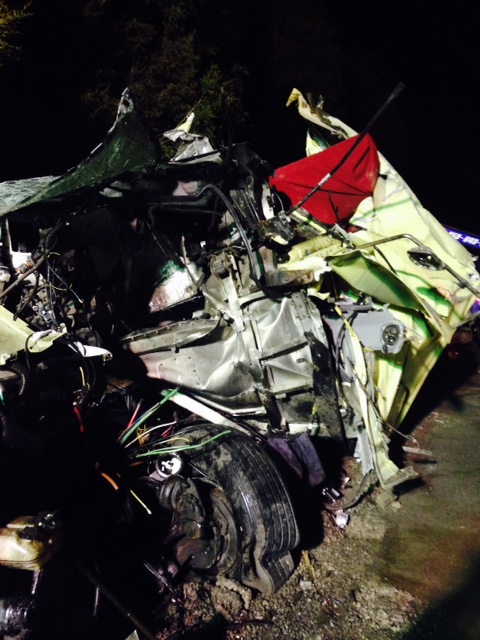 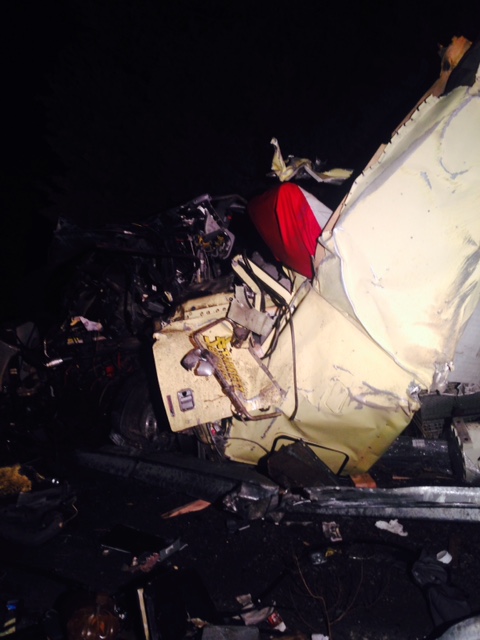 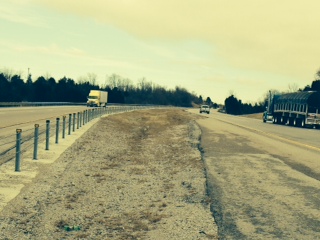 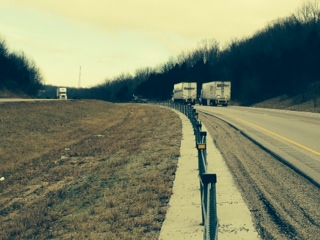 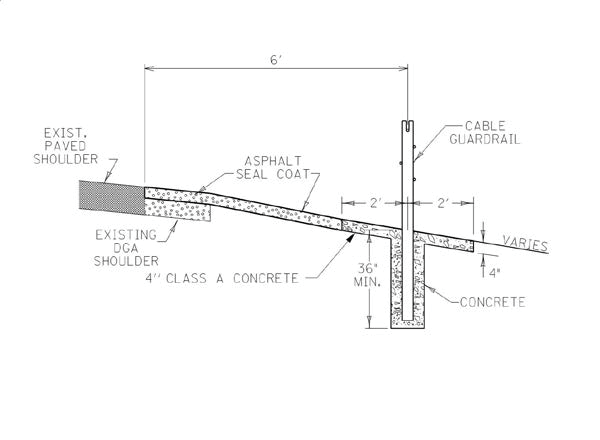 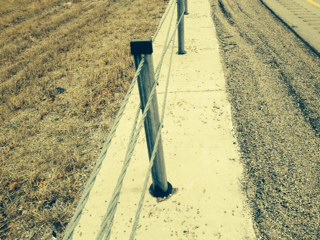 Incident Review
KY 9 (AA Highway) Fatality at Gloria Terrell Drive

Campbell County
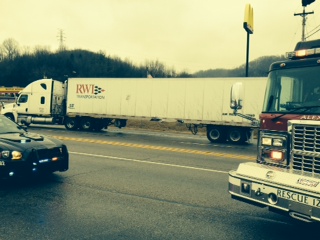 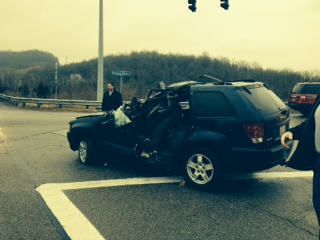 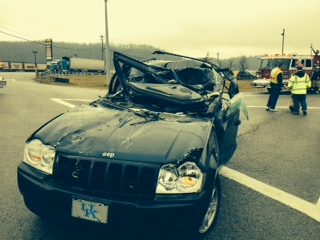 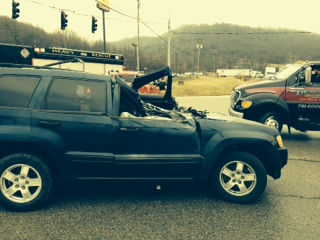 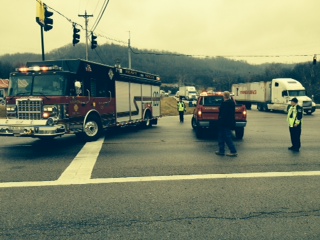 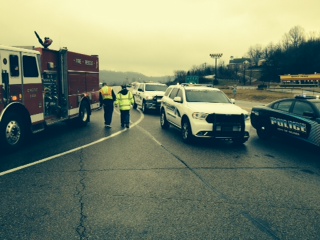 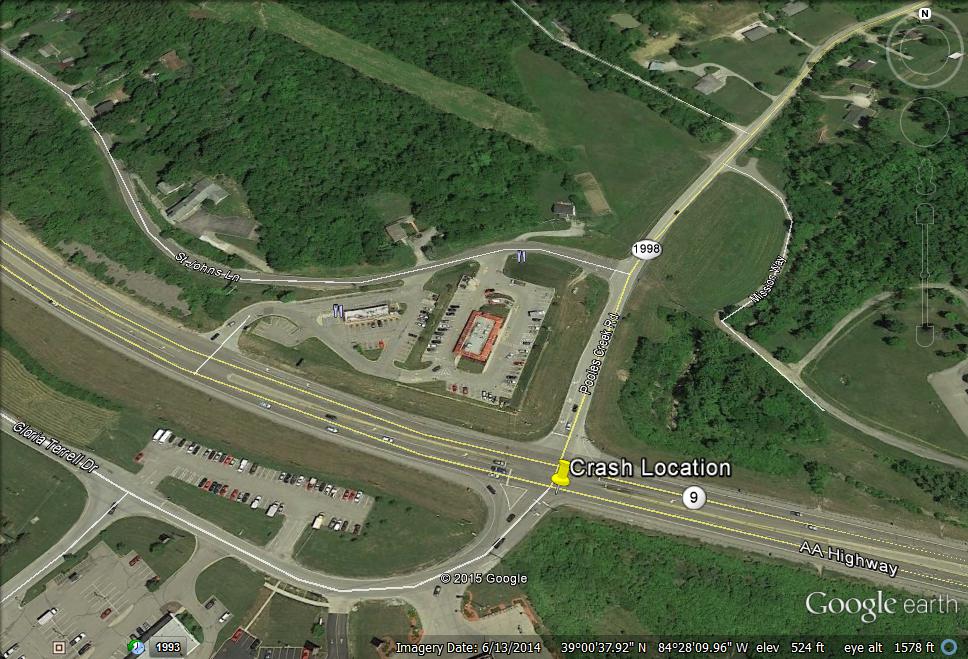 Incident Review
I-71 MP 73 Fatal Crossover Crash 1/29/15

Boone County
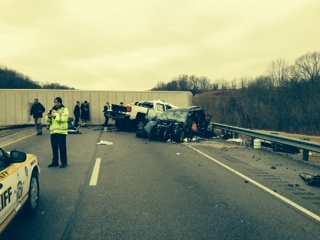 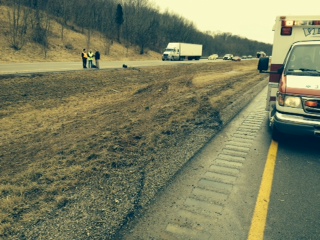 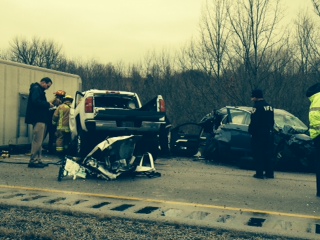 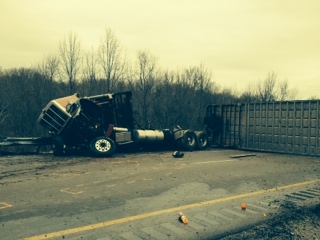 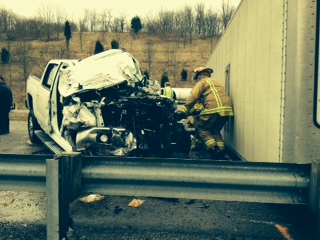 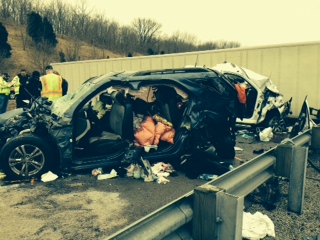 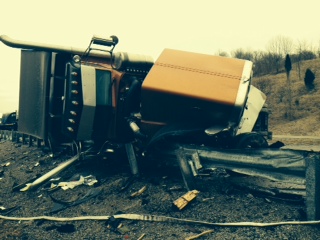 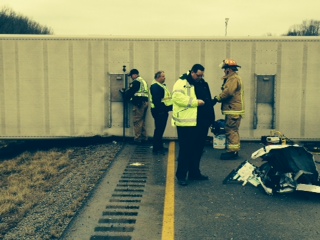 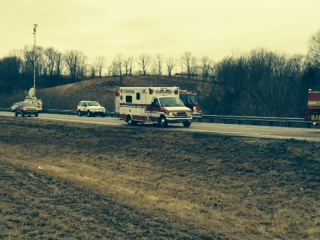 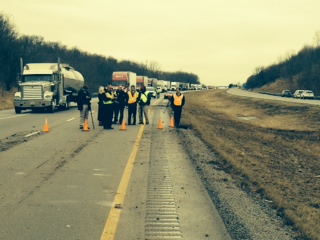 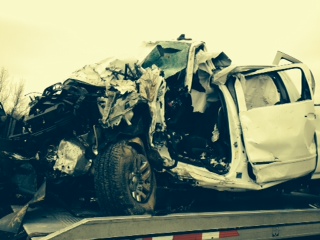 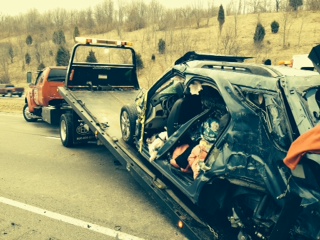 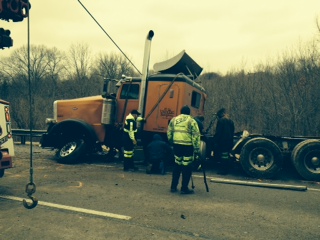 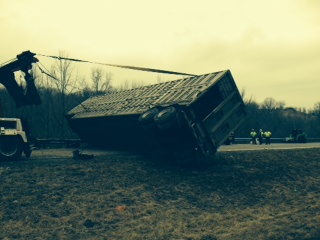 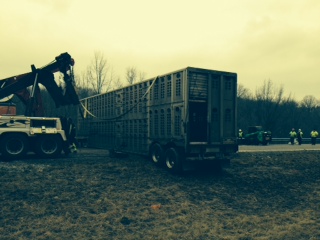 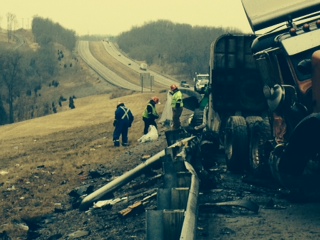 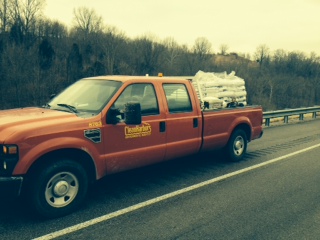 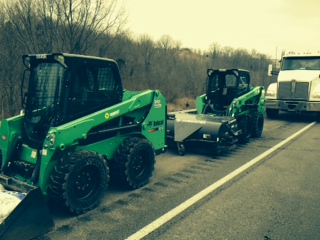 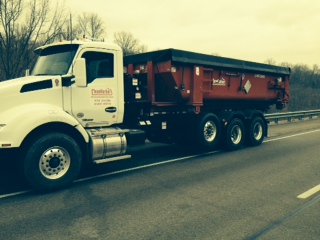 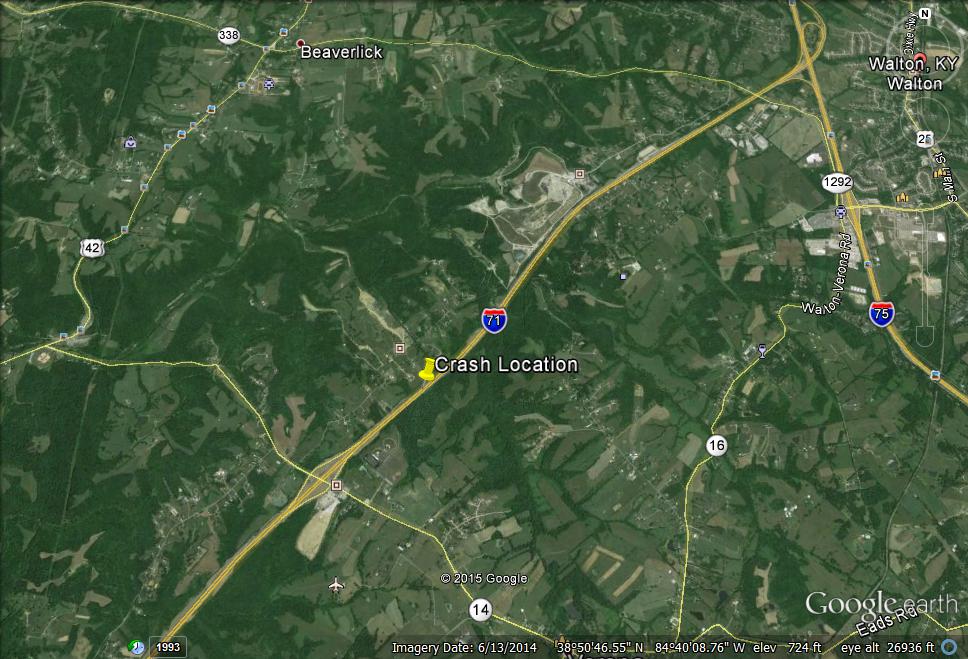 Incident Review
US 27 Head on Collision Fatality 1/29/15

Pendleton County
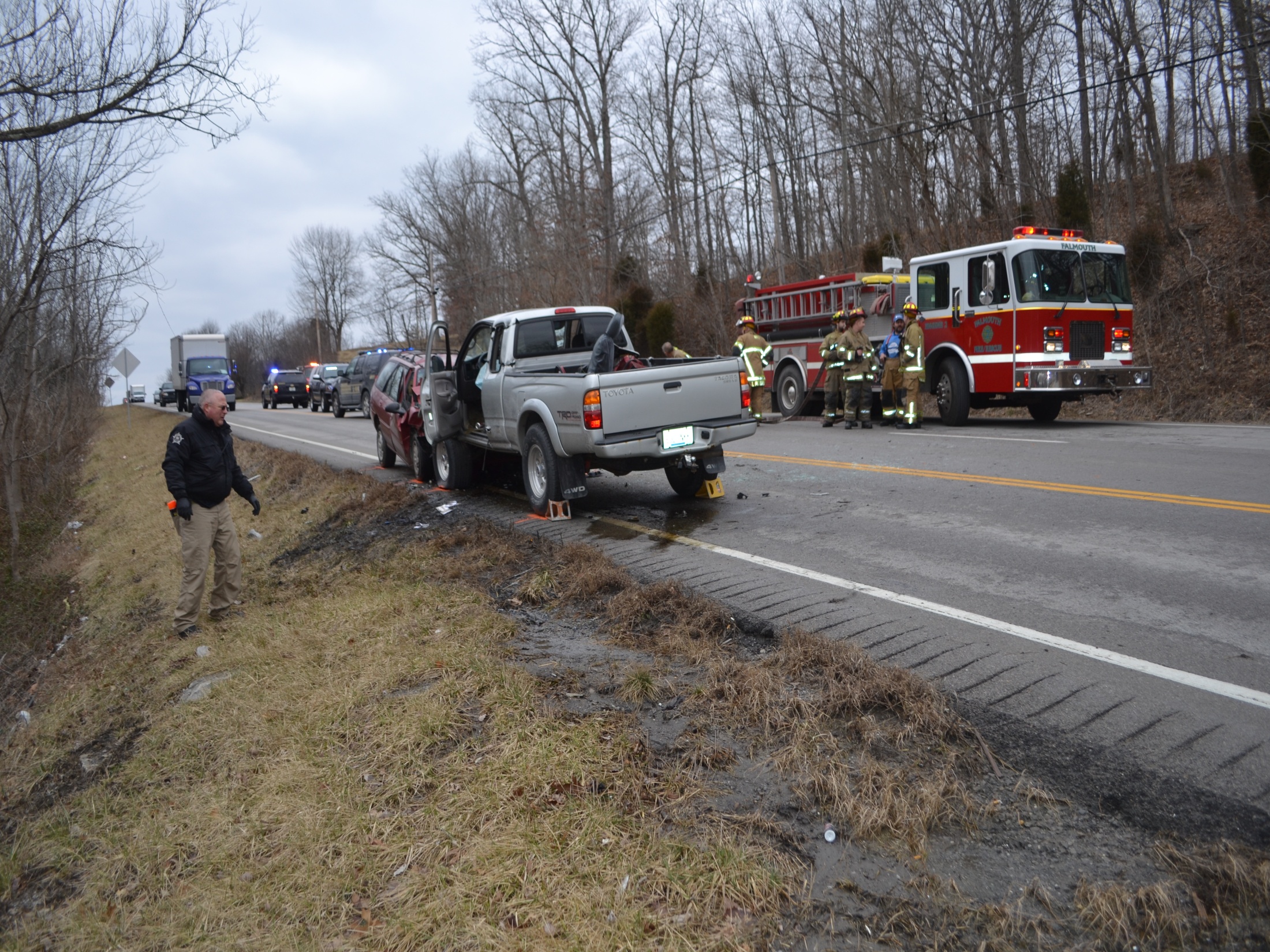 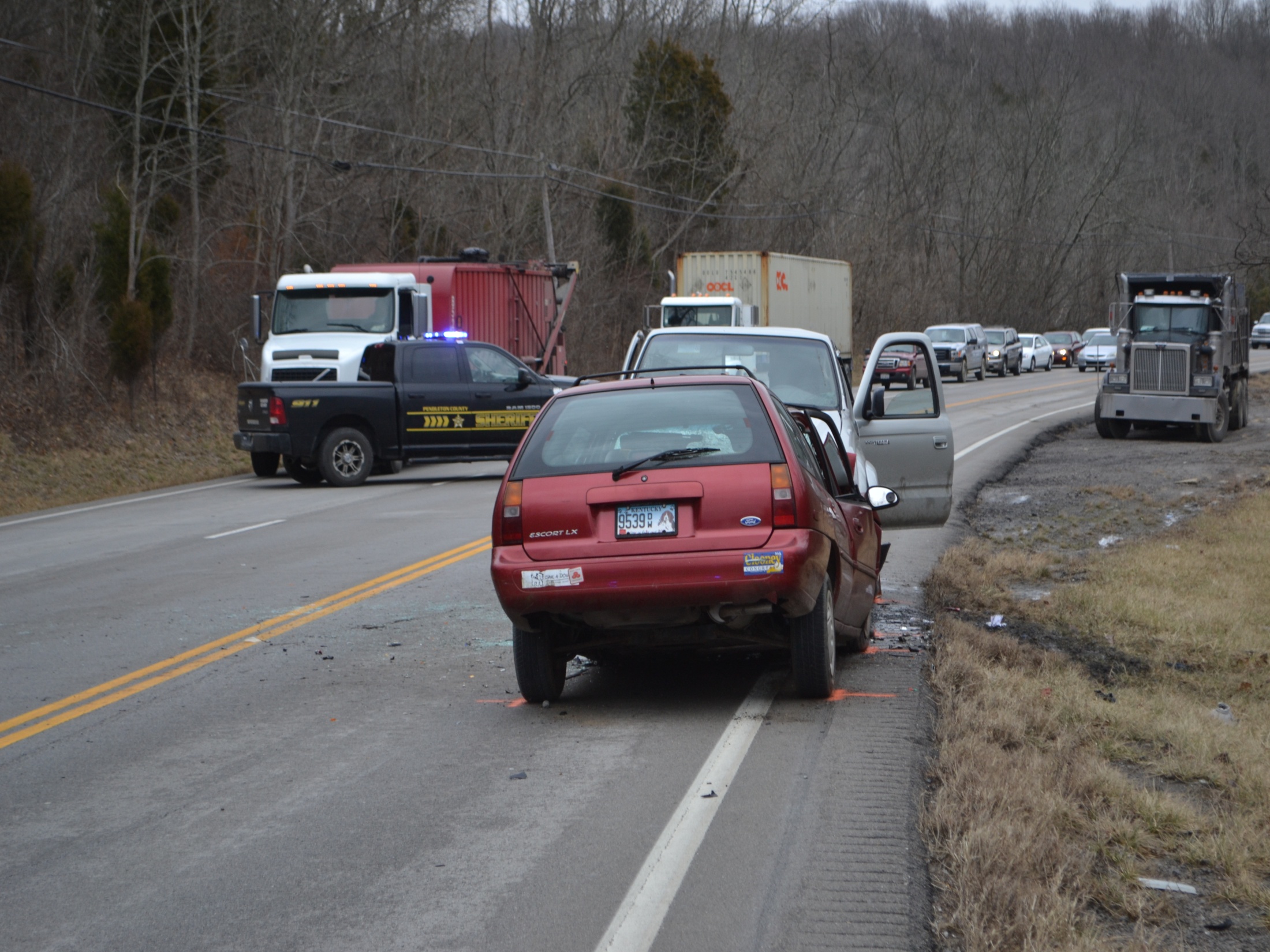 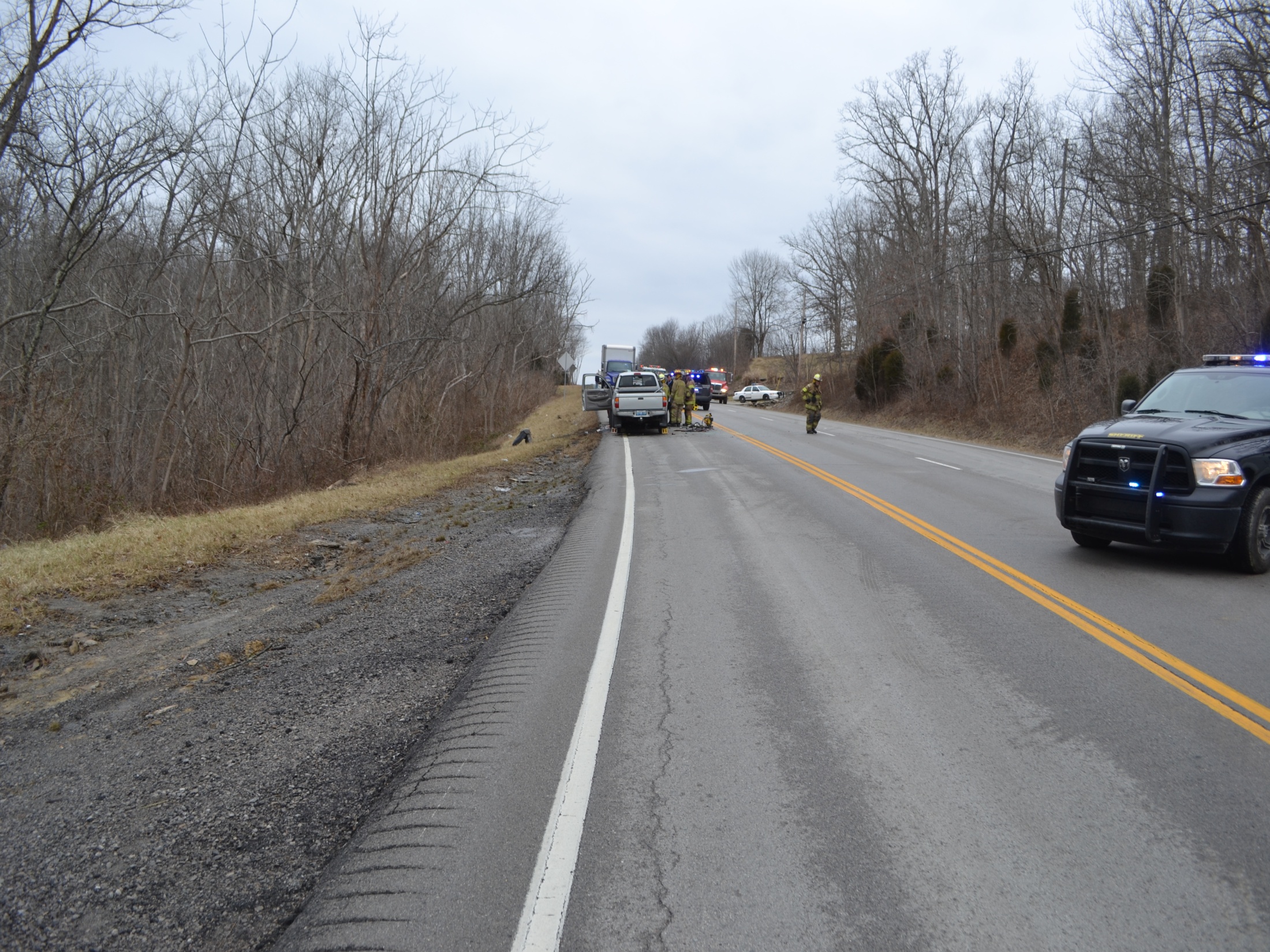 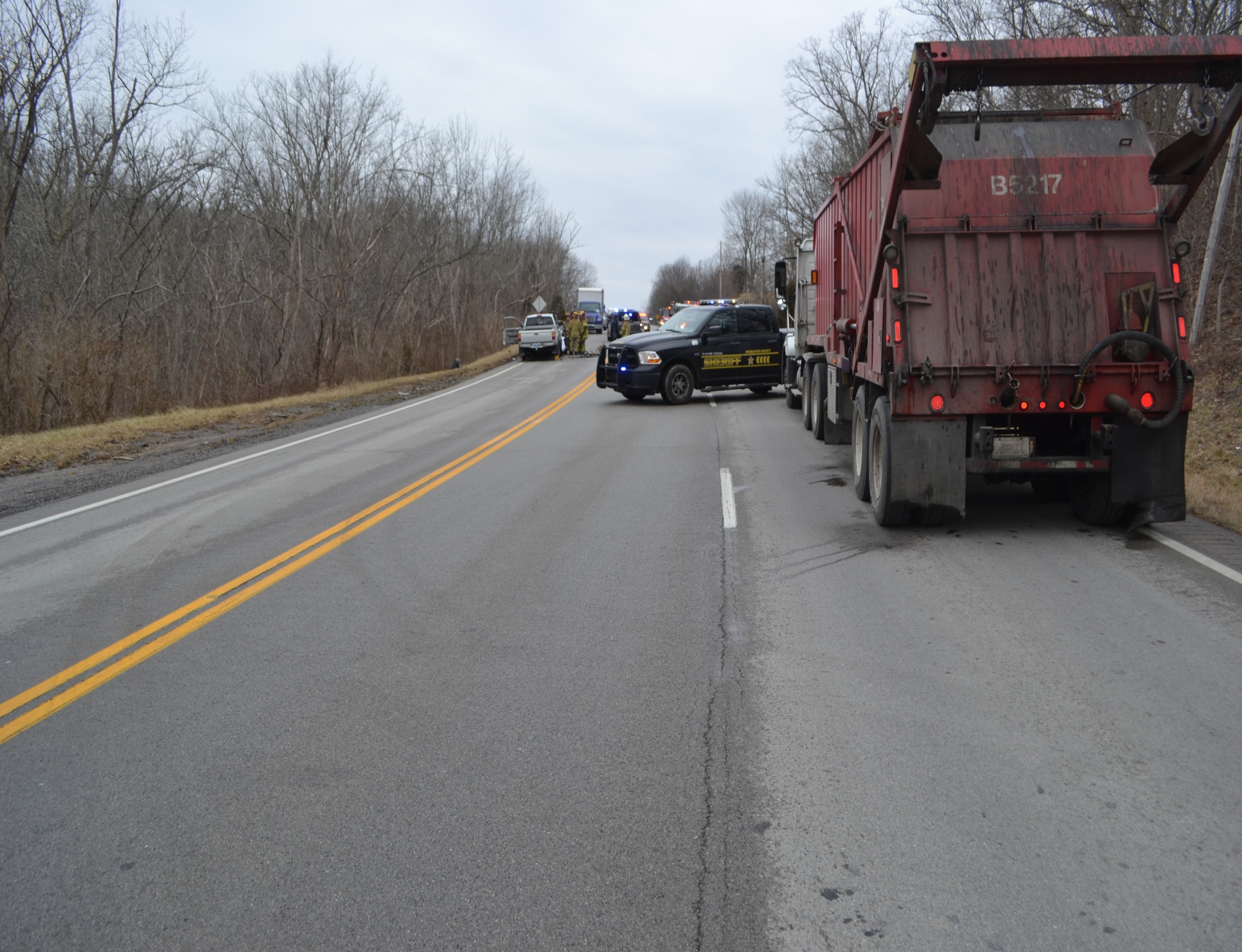 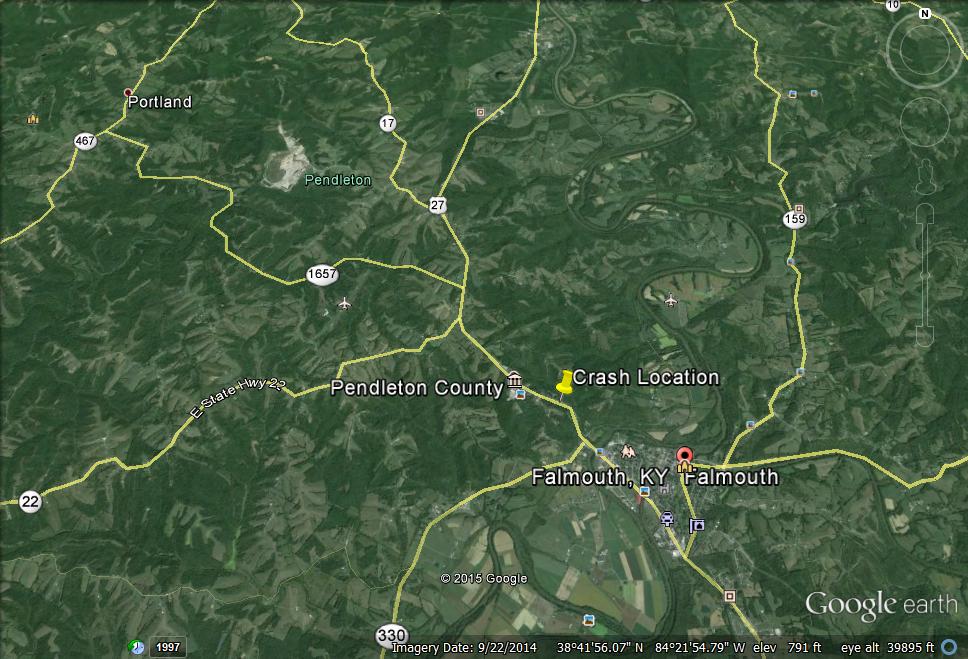 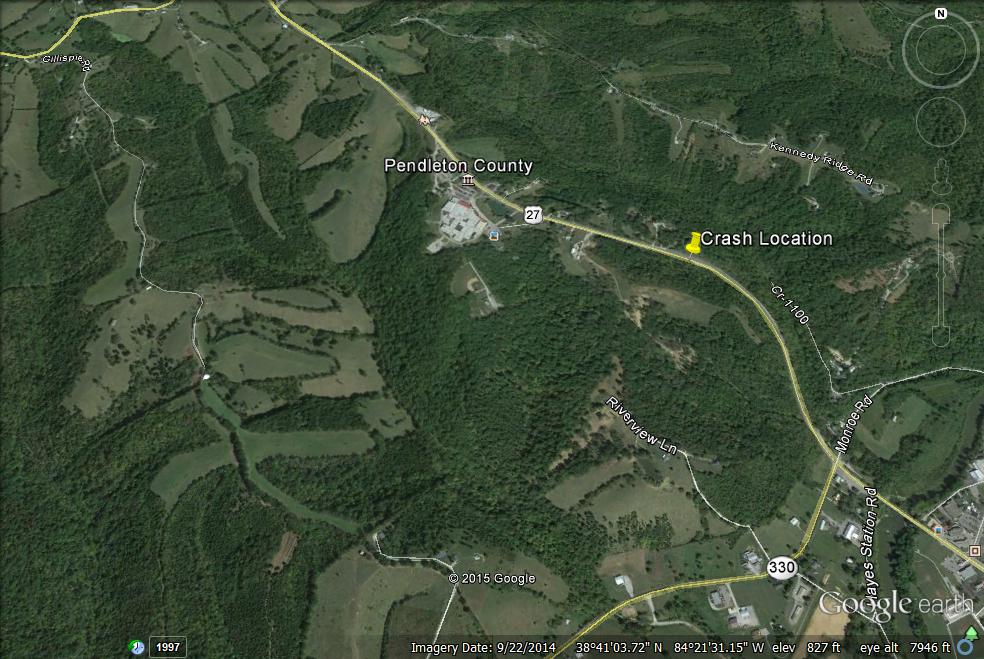 Incident Review
KY 982 Tractor Trailer Rollover 1/31/15

Harrison County
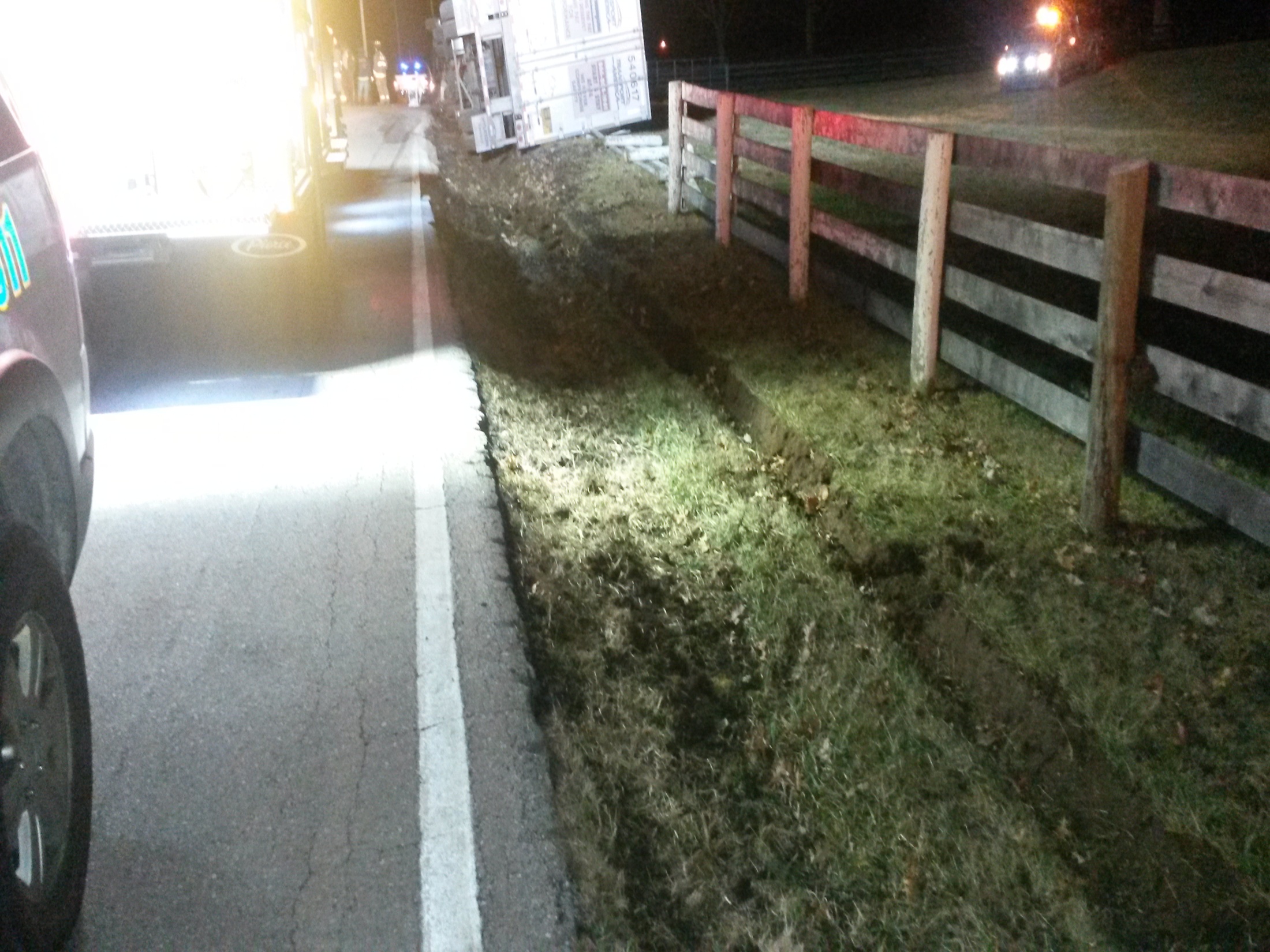 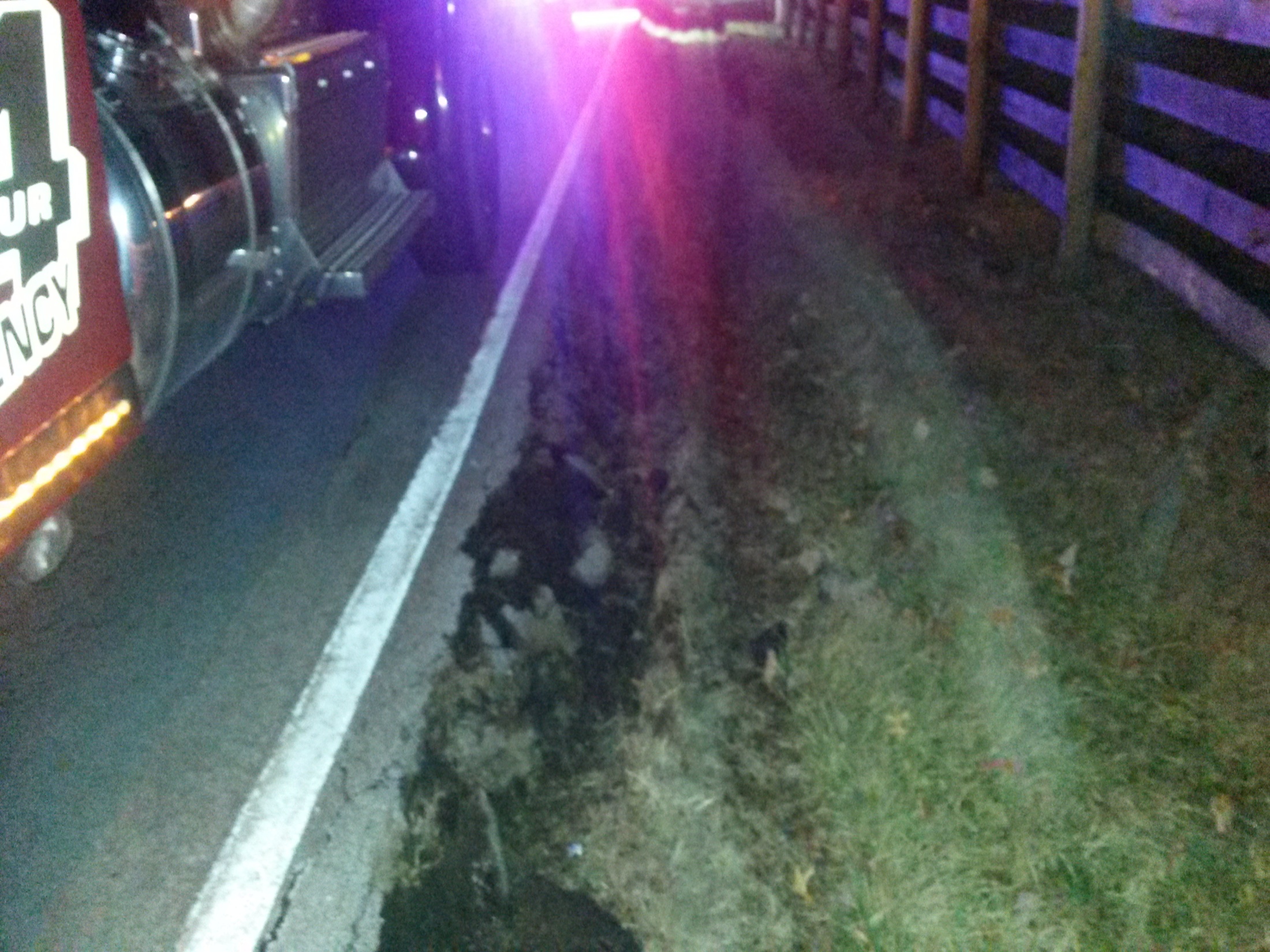 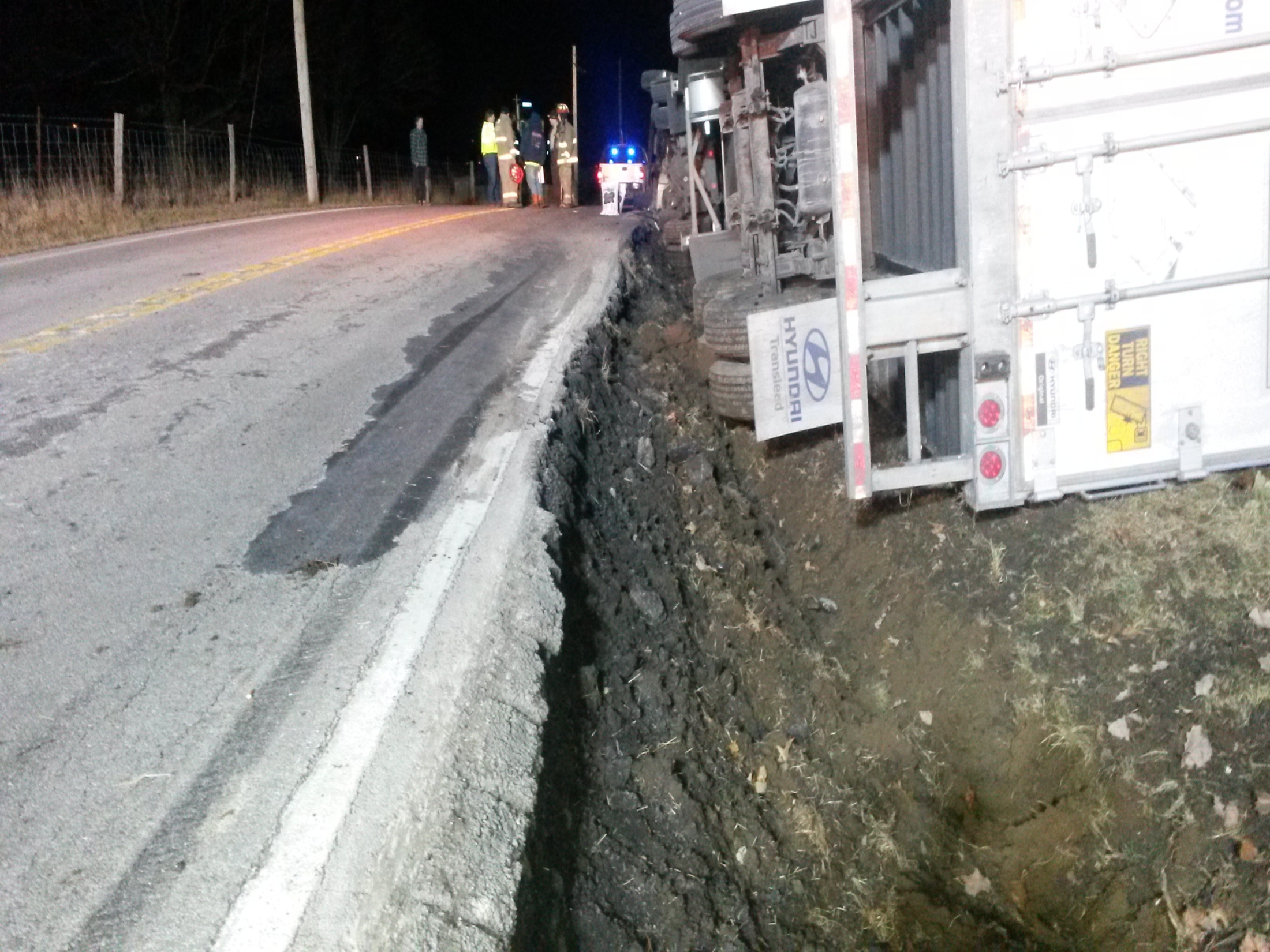 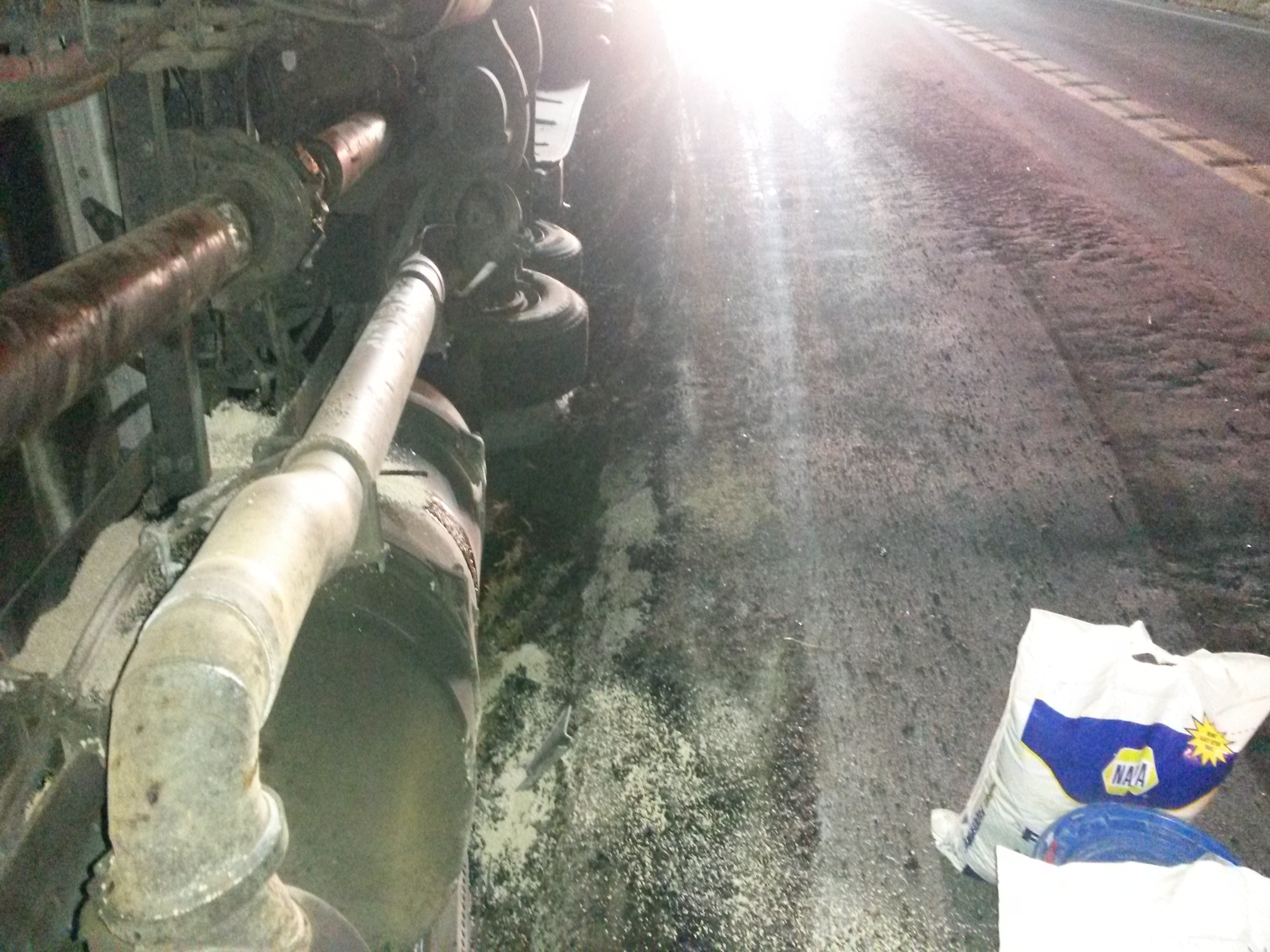 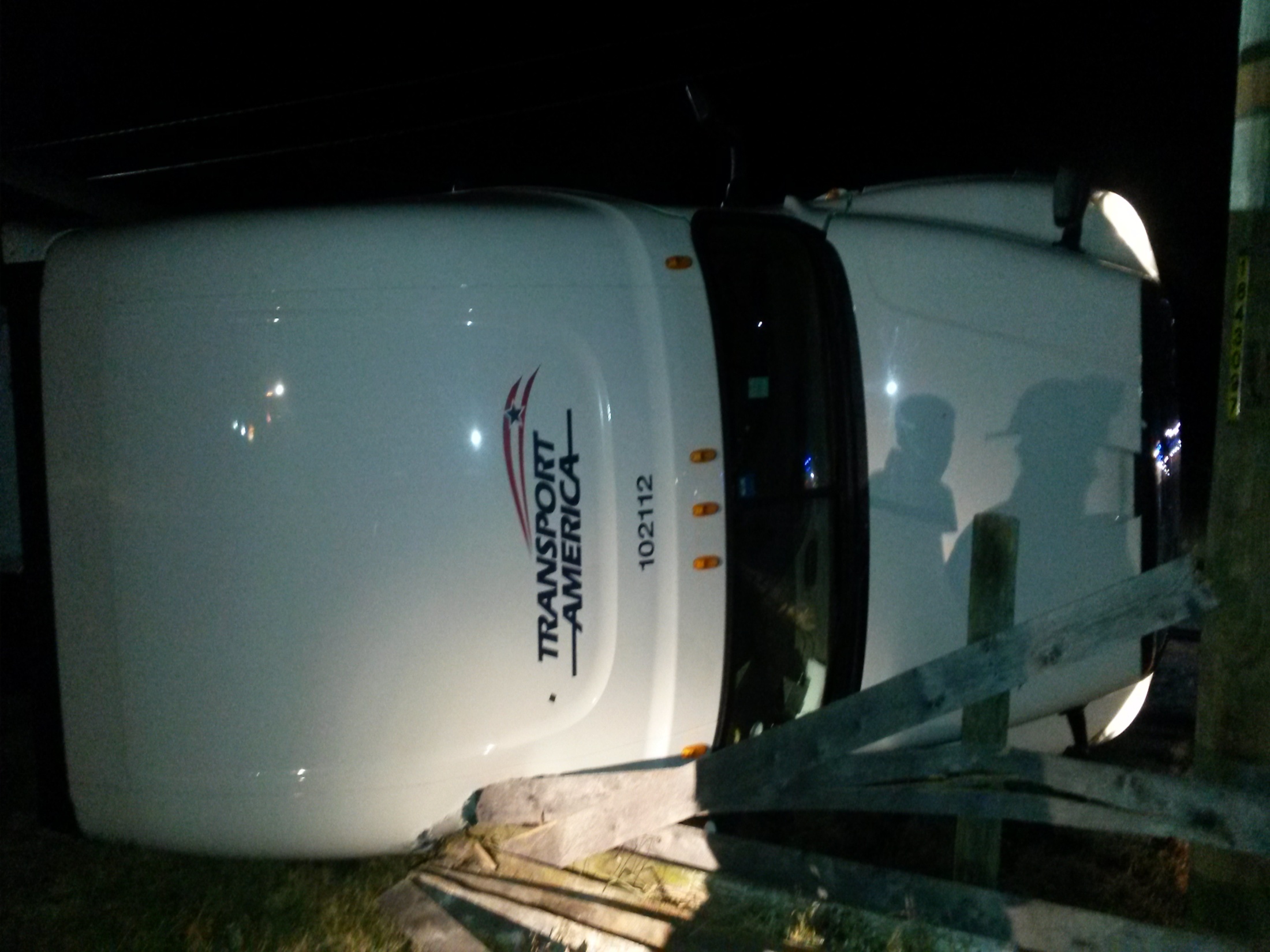 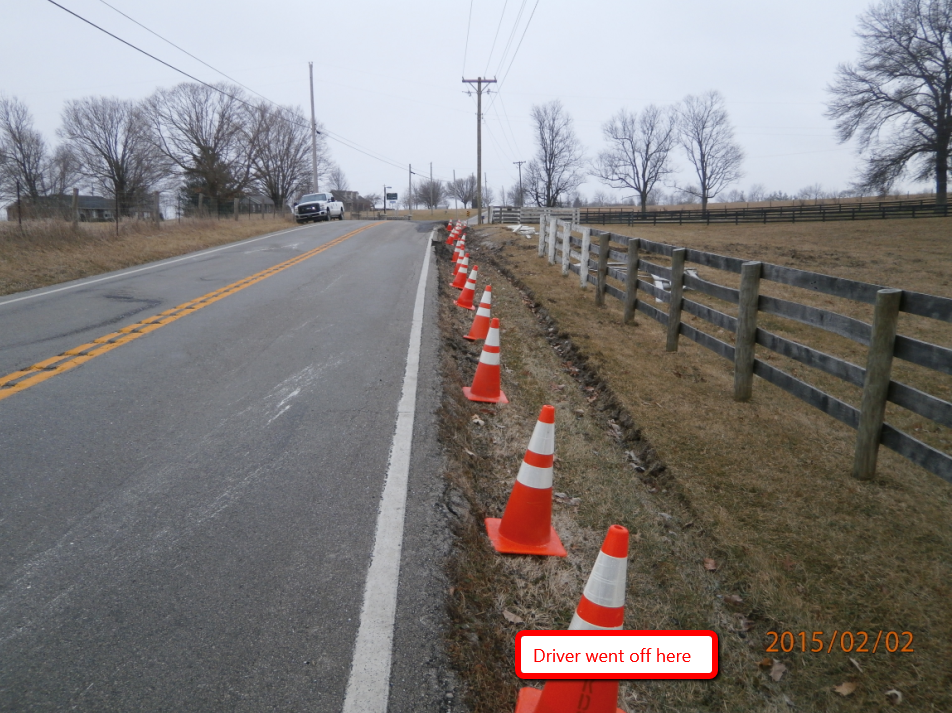 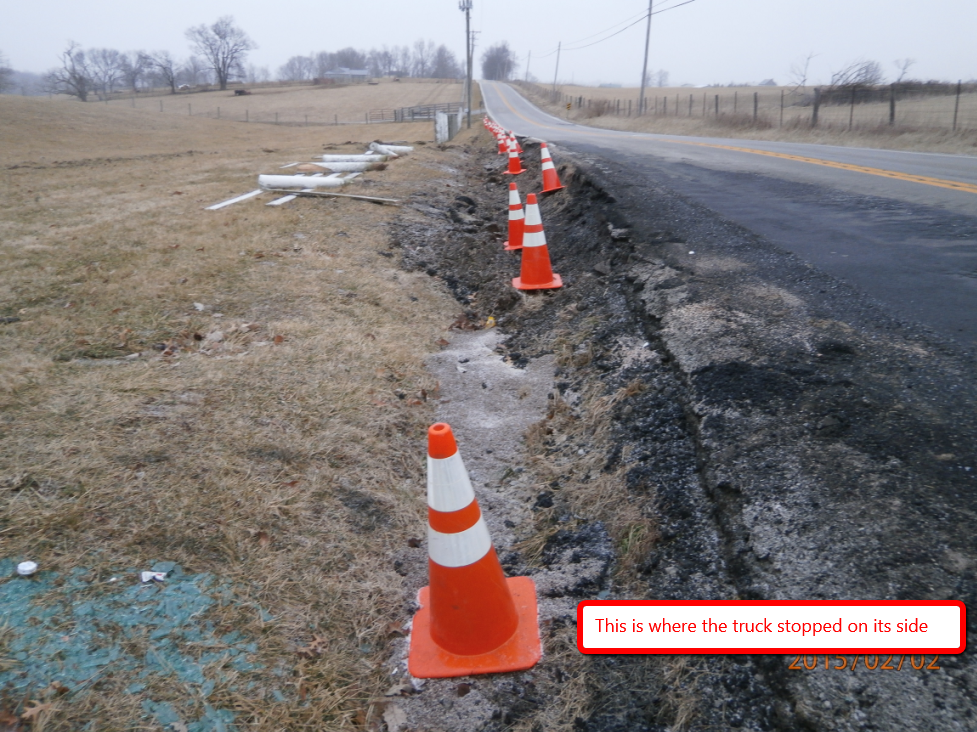 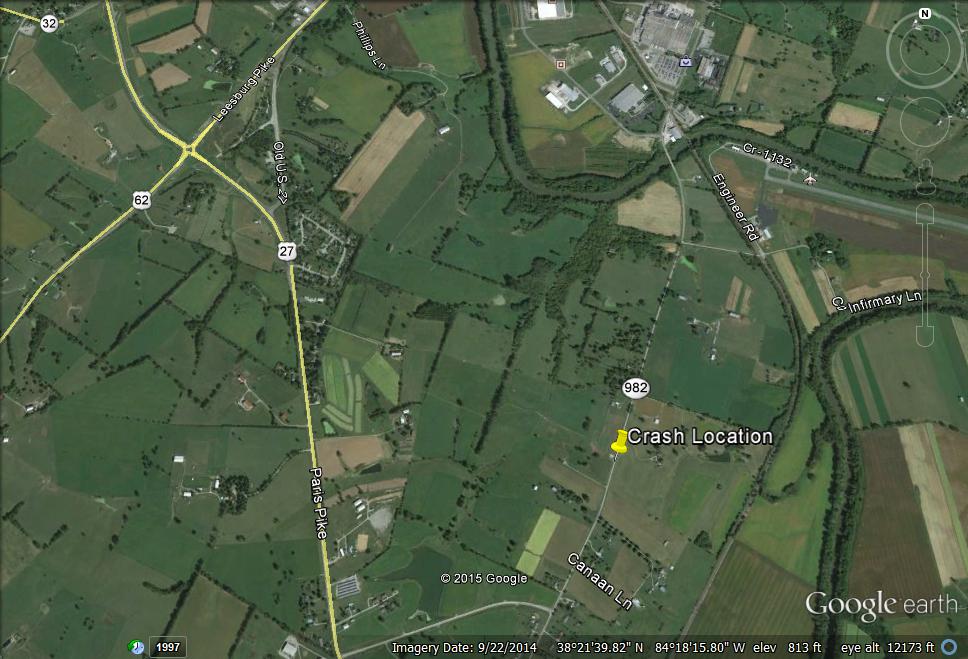 Incident Review
KY 8 Fatality 1/31/15

Bracken County
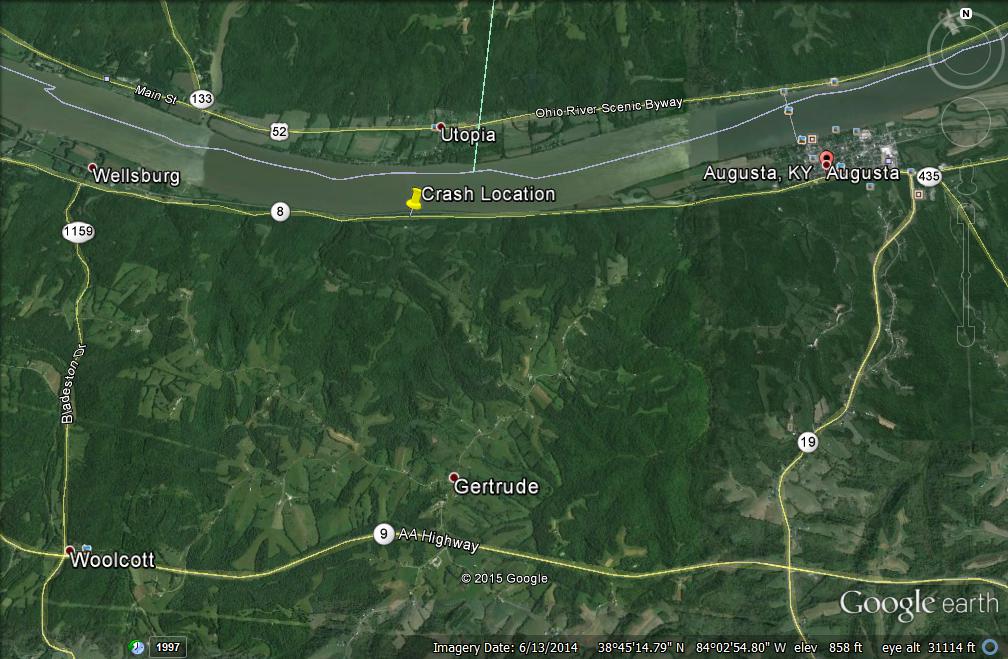 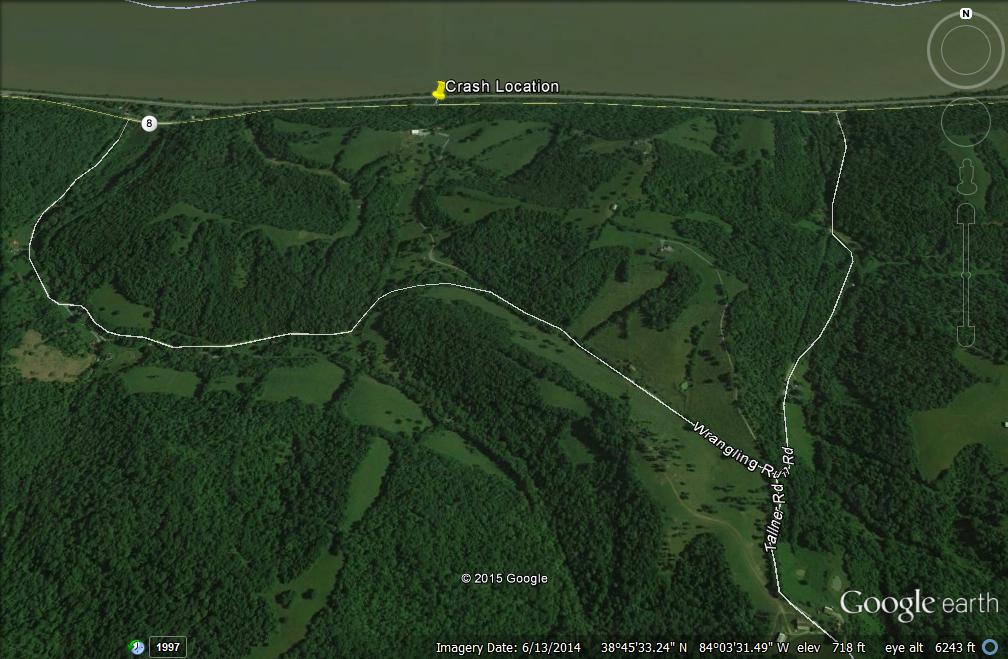 Crash Statistics
Quarterly Crash Statistics
KSP CRASH Database
Valerie Januski
District 6 Safety Officer
Southeast Counties
Southwest Counties
Yearly Crash Comparison by Route Type
Robertson County
 Owen County
Construction Update
Incident Management Training
Megan Perrin
Kentucky Transportation Center  
(859) 257-7405 megan.perrin@uky.edu
Other Business
Adjourn
Next Meeting
Tuesday July 7, 2015
1:00 PM